All data as of 31st August  2023 unless otherwise stated
At the end of the BRICS summit held during the month, member nations voted to include Saudi Arabia, Argentina, Egypt, Ethiopia, the United Arab Emirates (UAE), and Iran. The new BRICS committee is expected to alter the balance of power in the global economy as it has one of the largest producers of crude oil and the first and third largest importers of crude oil (China and India).
During the month, the inflation figures for the month of July were mixed, as the United Kingdom (6.9% vs. 7.9% in June), Euro Zone (unchanged at 5.5%), and China (0.3% vs. 2.5% in June) reported lower rates on the back of lower energy prices, while the United States (US) CPI increased to 3.2% from 3.0% in June, likely due to statistical base effects from the same period in 2022. In an effort to return inflation to the benchmark rate, the BoE raised the UK benchmark lending rate by 25 basis points to 5.25%. Furthermore, in the global scene, the month saw a 0.2% QoQ increase in the UK GDP reading for Q2:2023 compared to Q1:2023, which was helped by stronger performance in the manufacturing and service sectors.
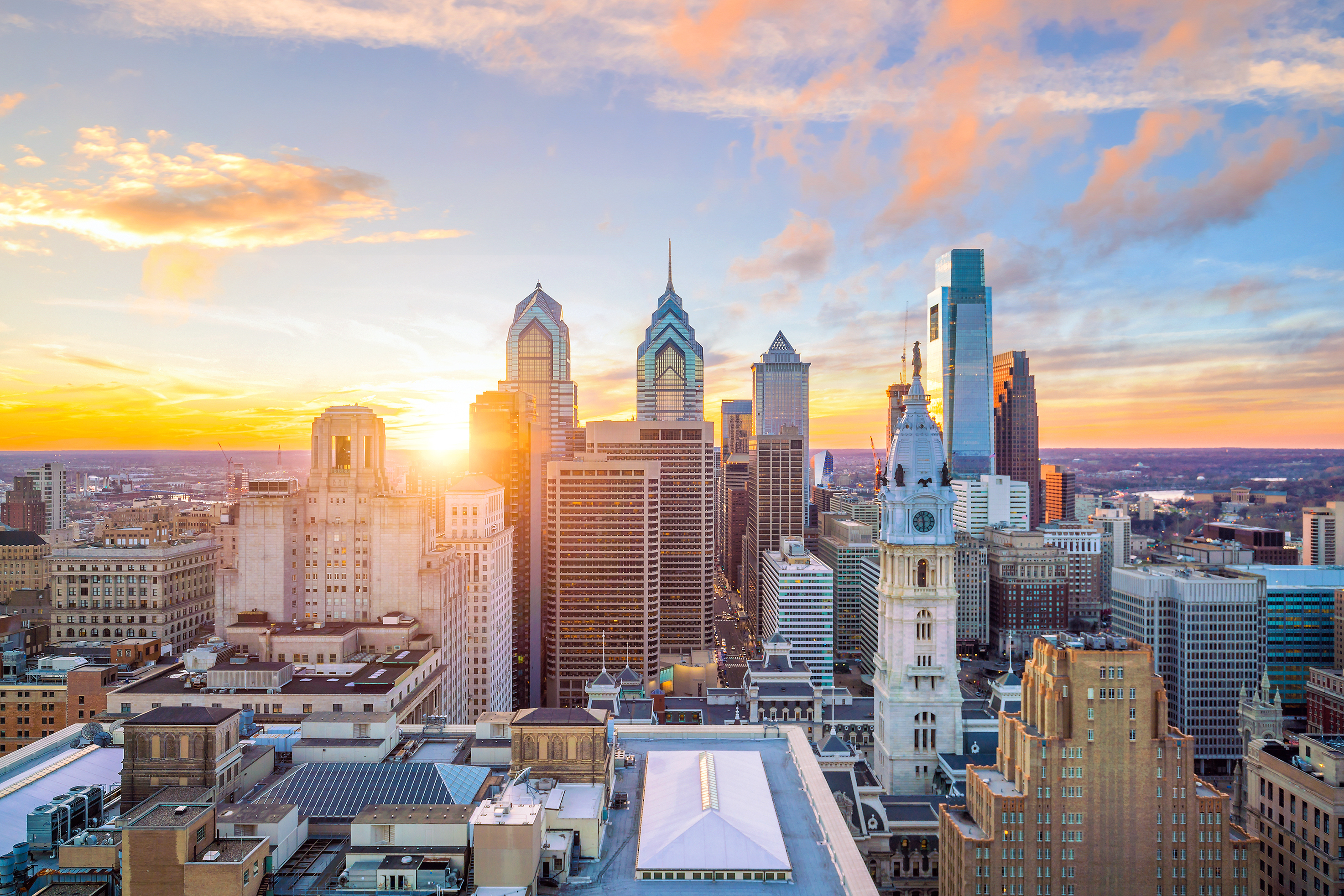 On the domestic front, the Nigerian Bureau of Statistics (NBS) reported that the Nigerian economy grew by 2.51% YoY in Q2:2023 (vs. 3.54% YoY in Q2:2022 and 2.31% YoY in Q1:2023). The growth was primarily driven by an improvement in the services sector, contributing 58.42% to the output growth. The non-oil sector (3.58% YoY in Q2:2023 vs. 2.77% YoY in Q1:2023) was supported by the suspension of the removal of the old currencies (NGN200, NGN500, and NGN1000). Conversely, the oil sector declined by 13.43% YoY (Q1:2023: 4.21% YoY) owing to low crude oil production, which dropped to 1.22 mb/d (vs. 1.51 mb/d in Q1:2023 and 1.43 mb/d in Q2:2022).
In the month of July, Nigeria’s headline inflation rate increased to 24.08% from 22.79% in June, owing to an uptick in fuel prices induced by the removal of the fuel subsidy, the currency depreciation, and weather issues in northern Nigeria. Hence, food and core inflation increased to 26.98% and 20.47% apiece, from 25.25% and 20.27%, respectively.
All data as of 31st August 2023 unless otherwise stated
91-day T-bill



181-day T-bill



364-day T-bill
3.60*

5.39*
  
9.23*
5.10*

6.95*

 11.89*
Money Market
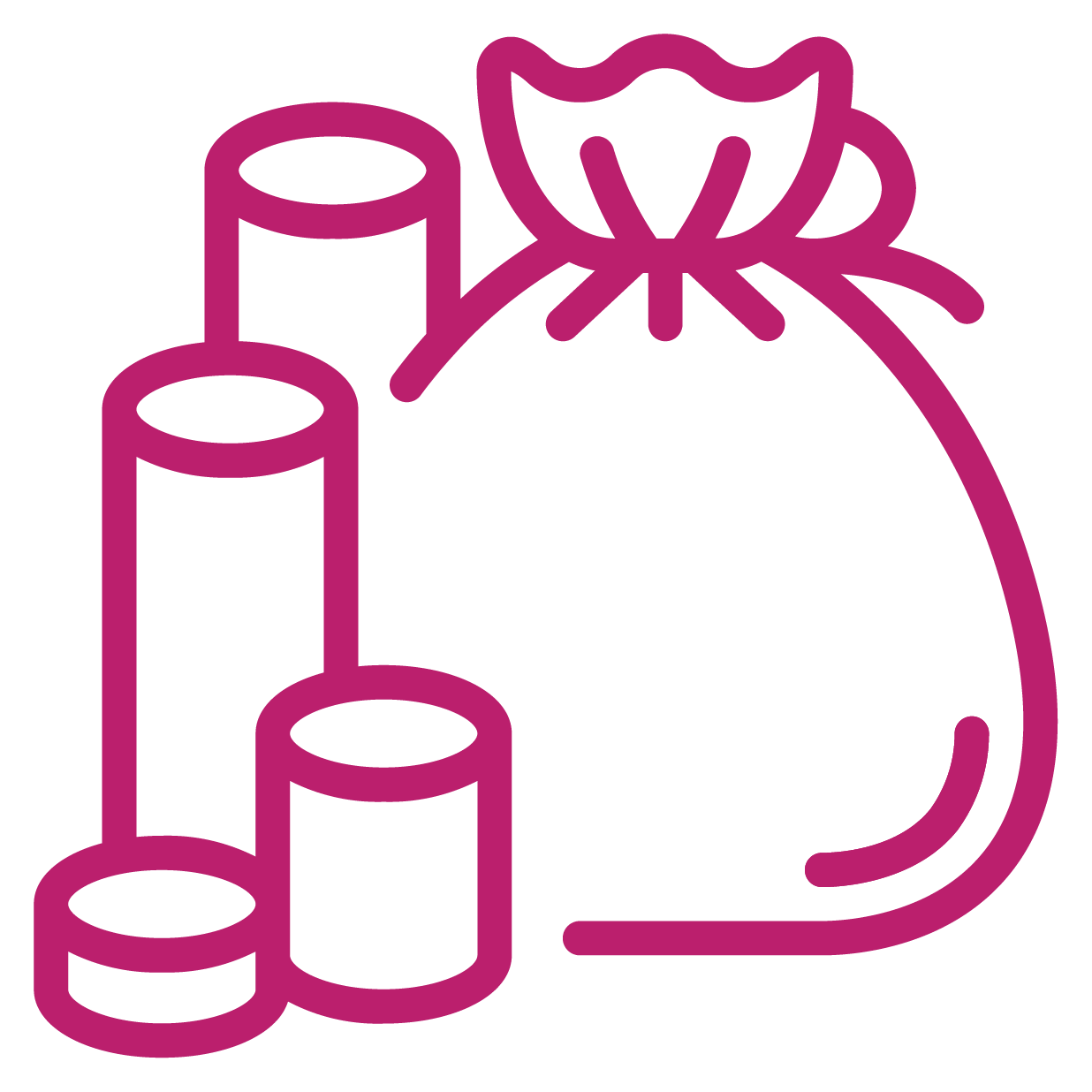 S&P/FMDQ Nigeria Sovereign Bond Index
3 Year Federal Government Bond
Fixed Income
-2.52

-1.89
5.66

6.98
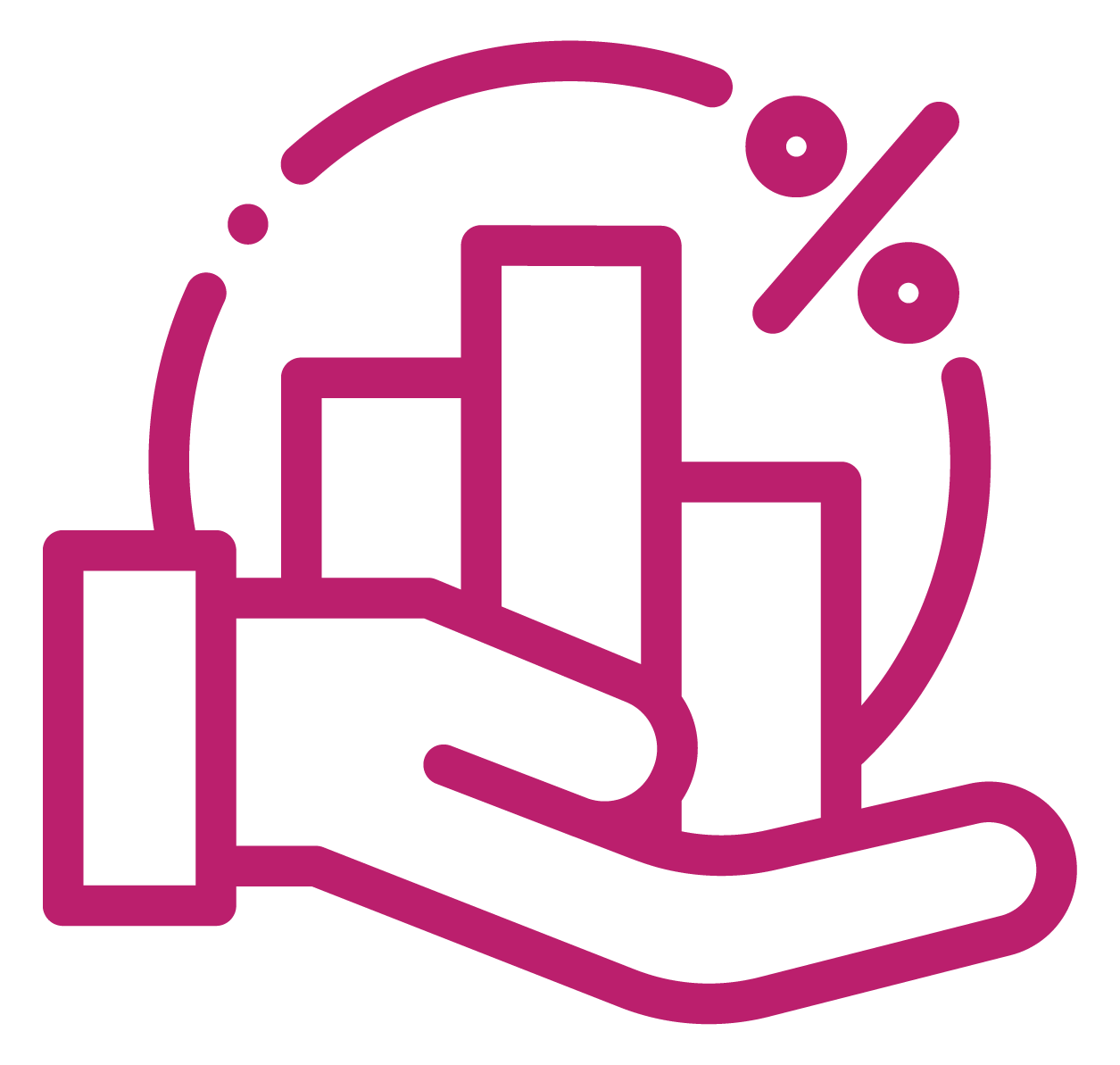 Eurobond
3 Year Nigerian Sovereign Eurobond
5 Year Nigerian Sovereign Eurobond
-11.62

-4.05
-1.89

10.70
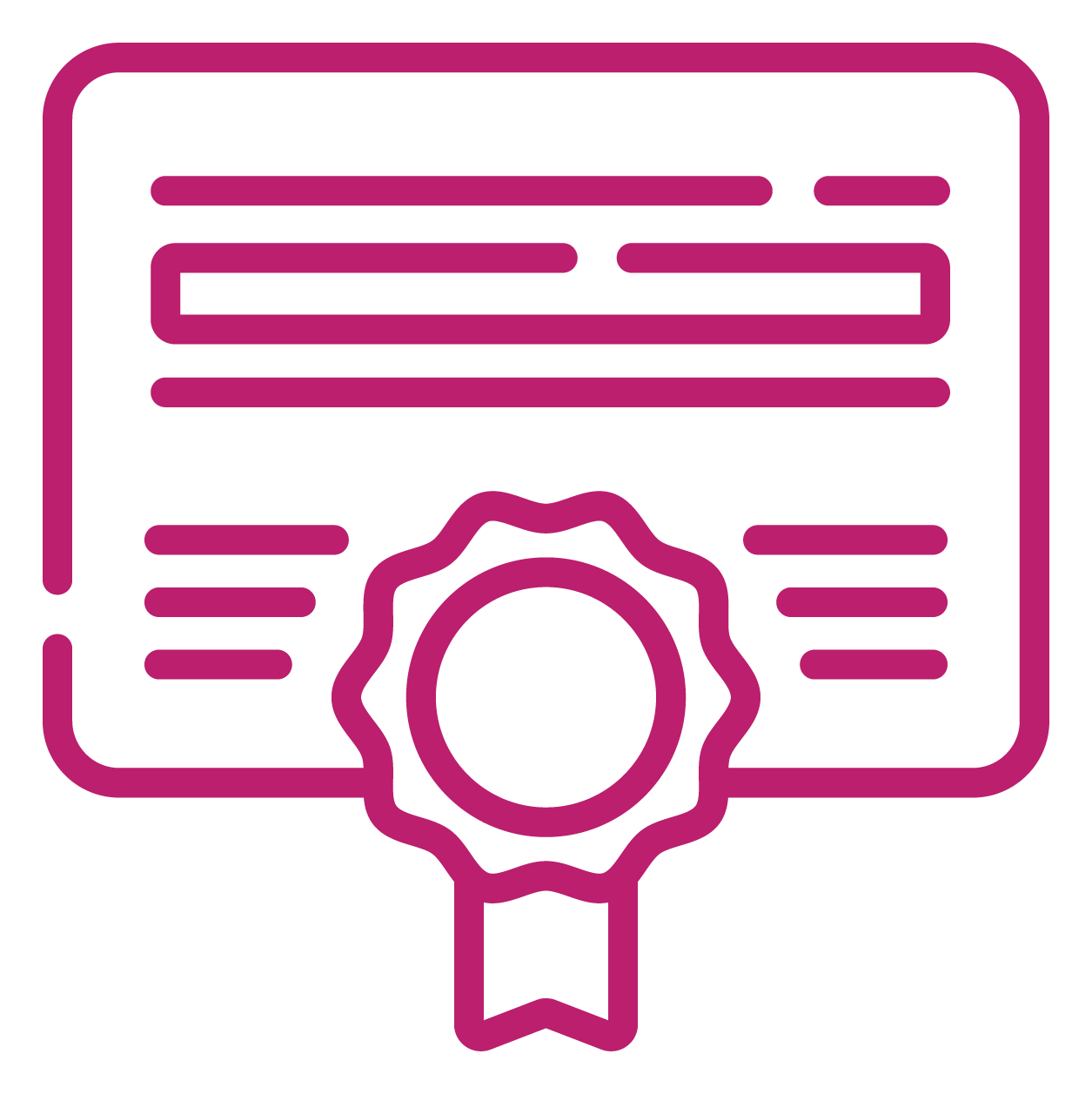 Equites
NGXASI



NGX30
3.44

4.43
29.85

32.85
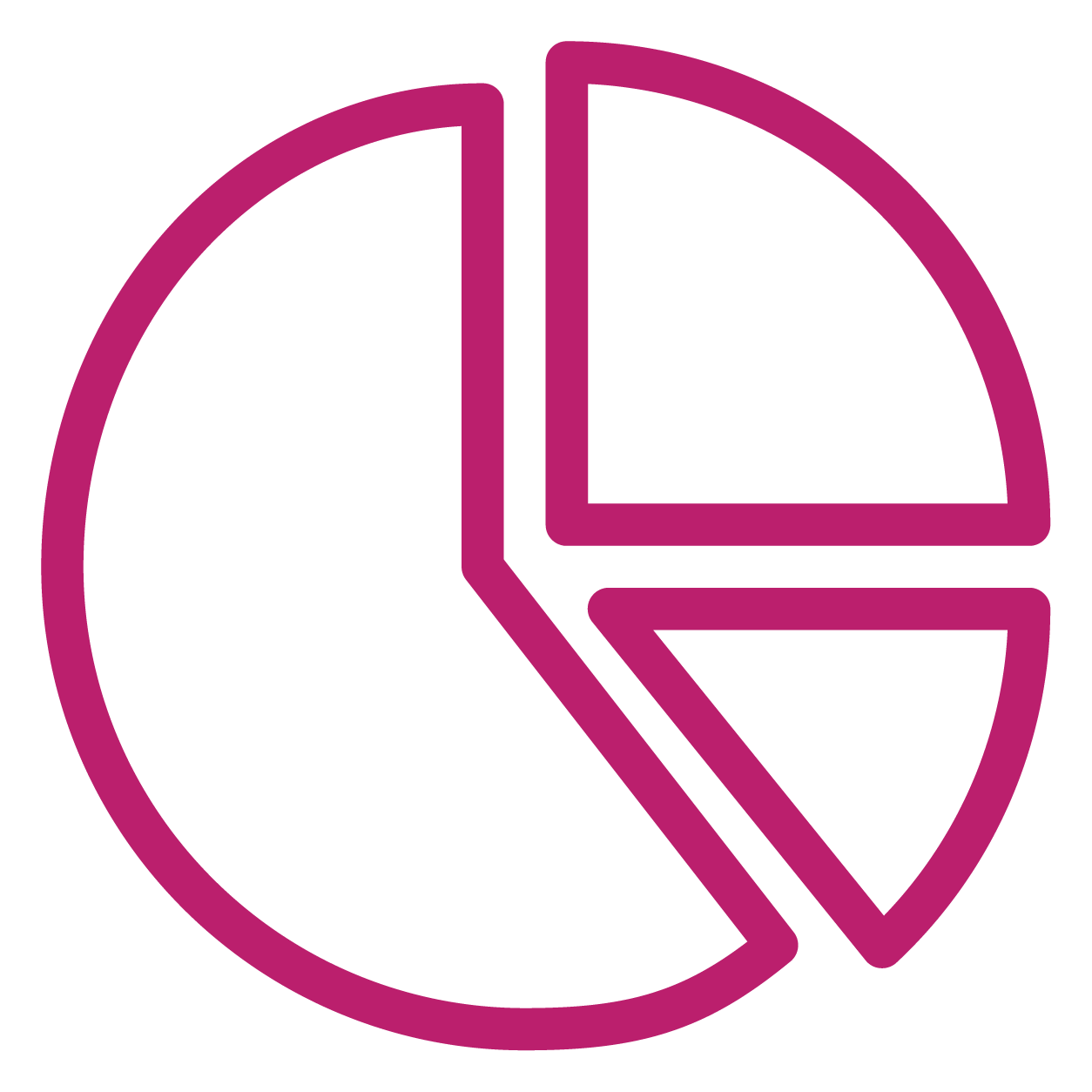 *Mean average stop rate at the Nigerian treasury bill auction
All data as of 31st August 2023 unless otherwise stated
FBN Money Market Fund Overview
Investment Objective
The Fund seeks to preserve capital and maximise income by offering access to a diversified range of low risk money market instruments in Nigeria. The Fund also provides liquidity and competitive returns.
Asset Allocation
Money Market Fund YTM:10.02%
Historical Prices & Performance
FBN Bond Fund Overview
Investment Objective
The Fund is designed to provide income generation by investing in long tenured debt instruments and short-term high quality money market securities issued in Nigeria.
Asset Allocation
Bond Fund YTM:
11.68%
Historical Prices & Performance
Annualized return of  12.12%
All data as of 31st August 2023 unless otherwise stated
FBN Dollar Fund Overview
Investment Objective
The Fund provides an opportunity to diversify across currencies and serve as a hedge through its exposure to USD denominated assets. It provides income generation by investing in debt instruments issued by the Nigerian government, corporates and financial institutions
Asset Allocation
Dollar Fund YTM:
7.31%
Historical Prices & Performance
Annualized return of 6.65%
FBN Specialized Dollar Fund Overview
Investment Objective
Assets Allocation
The investment objective of the Fund is to generate stable income, attractive returns, reduce Nigerian-specific risk and provide a potential currency hedge for investors.
Specialized Dollar Fund YTM: 9.54%
Historical Prices & Performance
Annualized return of 10.44%
All data as of 31st August 2023 unless otherwise stated
FBN Balanced Fund Overview
Investment Objective
The Fund provides capital growth and downside protection to investors seeking exposure to equity. The downside is achieved through investments in less risky assets such as money market instrument and bonds
Asset Allocation
Historical Prices & Performance
FBN Smart Beta Equity Fund Overview
Investment objective
Assets Allocation
The Fund seeks to provide capital growth by selecting the best twenty (20) out of the forty  (40) most capitalised stocks listed on the Nigerian Stock Exchange. The Fund is appropriate for investors who want equities with the aim of outperforming the NSE 30 index.
Historical Prices & Performance
All data as of 31st August 2023 unless otherwise stated
FBN Halal Fund Overview
Investment Objective
The Fund is designed to provide long-term income generation by investing in  Shari’ah compliant instruments such as Sukuks, Ijarah (Lease), Murabaha (Cost plus mark-up) and Mudarabah (Working Partner) contracts.
Asset Allocation
Halal Fund YTM:
13.10%
Historical Prices & Performance
Annualized return of 12.45%
All data as of 31st August 2023 unless otherwise stated
In the coming month, we expect investors’ sentiments to be driven by the global monetary policy committee's decisions. The central bank authorities on the global front are likely to take a pause stance in September, following the minutes from the Jackson Hole meeting. At the Jackson Hole Symposium held in August, US Central Bank Chairman Powell emphasized the need to reduce inflation and outlined potential rate hikes in Q4. However, the Chairman noted that FED officials are monitoring economic data and are likely considering a pause at their September meeting.

We anticipate an increase in oil prices in the commodities market given the Chinese government’s plan to increase demand, which was announced during the BRICS summit. This is further supported by Saudi Arabia's and Russia’s plans to extend their voluntary oil supply cuts until the end of the year. This poses a risk to the year-to-date success of the Central Bank in achieving a lower trend in inflation.

Equity: In September 2023, we expect sentiments in the local bourse to remain positive, underpinned by the release of earnings from Tier 1 banks. For us, we think investors have fully priced in the impact of revaluation gains on bottom-line performance. However, we see scope for expansion in valuation multiples if there are positive surprises on interim dividend announcements. We expect mild profit-taking activities to dominate the local bourse post the markdown of banking names, as investors are likely to lock in gains earmarked since May, given that valuations are somewhat elevated. In our opinion, the anticipated sell-off will provide opportunities for savvy investors to make early entries into banking names ahead of the FY 2023 earnings declaration. Lastly, we note that the direction of fixed income yields is a key factor to watch out for, as an uptick in yields could prompt domestic investors to scale down on exposure to equities in a bid to rotate funds towards fixed income securities.

Fixed Income: Going into the next month, we expect that the performance of the domestic fixed-income market will be largely dependent on liquidity in the financial system, which we initially expected to remain buoyant. We do note that given the recent changes by the new government, there will be an increase in liquidity due to increased revenue accretion following the removal of the subsidies as well as the realignment and adjustment of the CRR regime by the Central Bank. On the other hand, we expect FAAC allocation into the system to boost the liquidity position.

Eurobond: This month, we expect moderate bearish sentiments in the market owing to the increase in military aggression witnessed across the SSA region and the general political instability to drive risk-off sentiment in the market. On the other hand, the expectation that the US Federal Reserve will keep rates unchanged in September should influence positive sentiment in the market.
Redemption period: 3 - 5 business days.

No additional charges are applied on redemption. However, units redeemed earlier than the minimum holding period will incur a processing fee of 20% on the income earned on the value of such redemptions.

The Funds range from ‘Low-High’ risk profile depending on what security it is invested in. The value of securities may change significantly depending on economic, political, inflationary and interest rate conditions.

Bid prices and yield to maturity are stated net of fees and expenses with dividends reinvested (where applicable).

The yield to maturity (YTM) is the rate of return anticipated on the portfolio if the current bonds in the portfolio were held until the end of their lifetime. YTM is an annualised rate and takes into account the current market price, par value, coupon interest rate and time to maturity for each bond in the portfolio. It is also assumes that all coupon payments are reinvested at the same rate as the bond’s current yield.  

Past performance is not a guide to the future. The price of investments and the income from them may fall as well as rise and investors may not get back the full amount invested.